Мы выбираем здоровый образ жизни
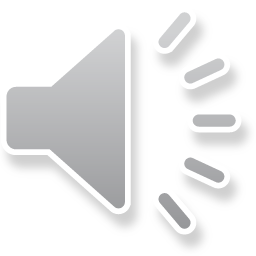 1 Конкурс капитанов
Объясните название
нашей игры!
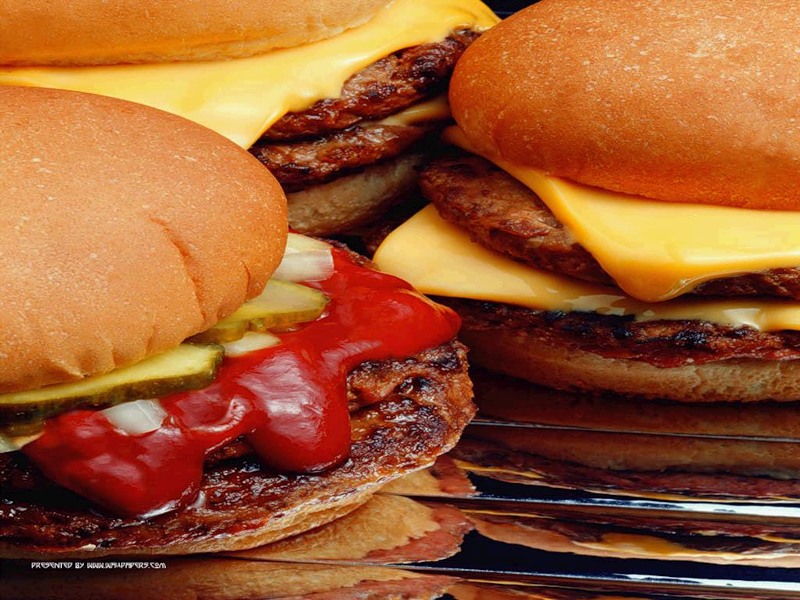 Нет друга,равного        
  здоровью; нет врага, равного болезни
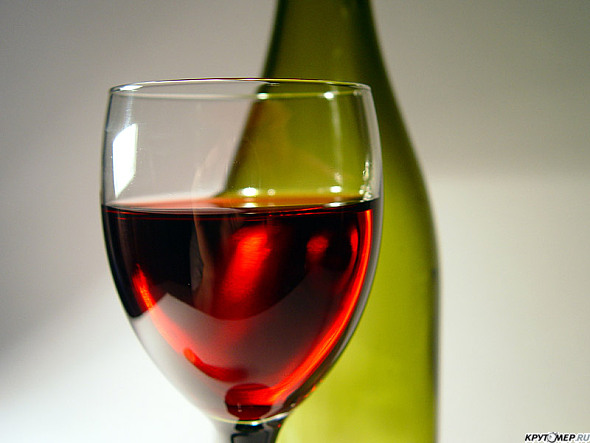 :                 Пусть у тебя всегда будет:                                                                        Воздух, чтобы  дышать, Солнце, чтобы согреться,                                                                       Вода, чтобы пить, Земля, чтобы жить!
2 конкурс
Курение
Пьянство
Наркомания
Лень
Лживость
Грубость
Распущенность
Высокомерие
Жадность
Трусость
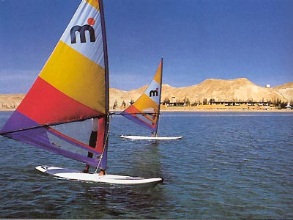 Если хочешь, чтобы тебя уважали и любили……
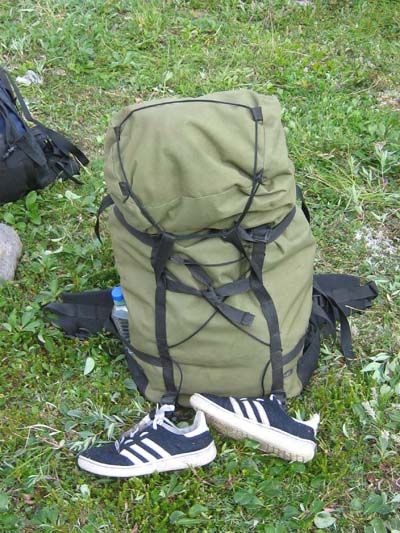 Если хочешь быть здоров, не…..
Составляющие ЗОЖ
Отгадай слово!
Отгадай слово!
Отгадай слово!
Отгадай слово!
Flashmob
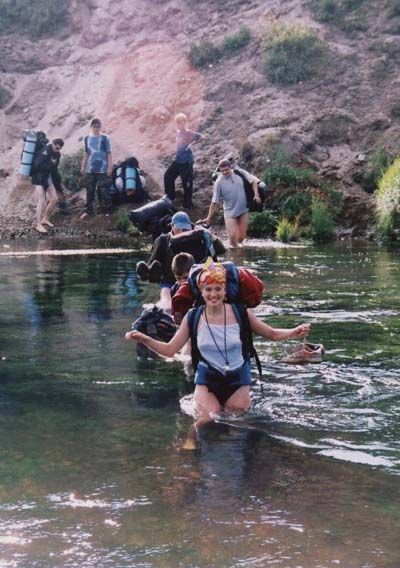 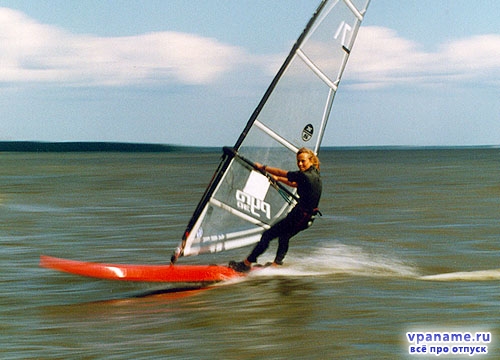 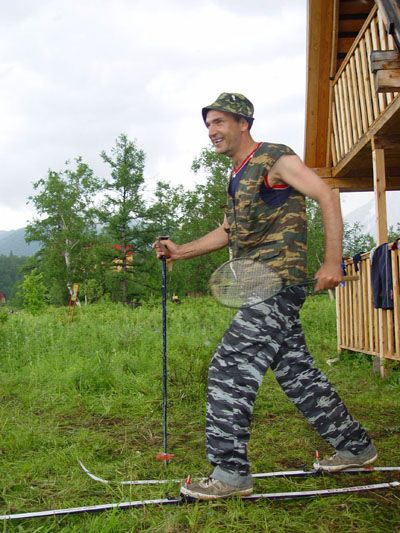 Конкурс – экзамен.
Спирт
Вода
Молоко
Никотин
Мел
Бумага
300 руб.
900 руб.
600 руб.
20000 руб.
33600 руб.
1000 руб.
Программа действия
3 да
3 нет
Спасибо за внимание!